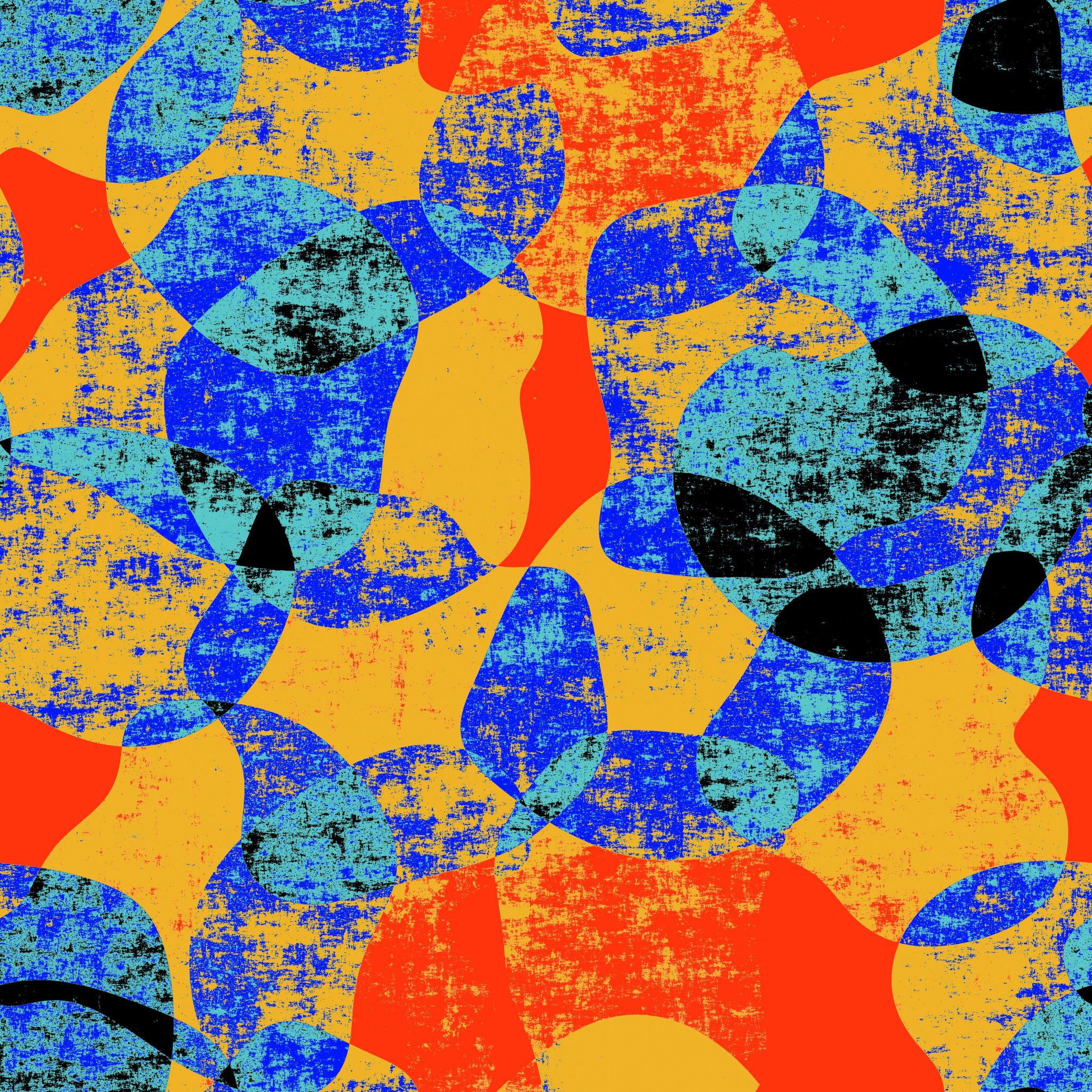 ΚΕΙΜΕΝΙΚΟΙ ΤΥΠΟΙ
Γ ΛΥΚΕΙΟΥ
ΑΡΘΡΟ
Ομιλία
Επίσημη επιστολή
Ανοικτή επιστολή
Αποδεικτικό δοκίμιο
Η γλώσσα στο αποδεικτικό δοκίμιο
Η τροπικότητα
Διακρίνεται σε επιστημική, που σχετίζεται με τον βαθμό βεβαιότητας του ομιλητή (υπόθεση, δυνατότητα, πιθανότητα, βεβαιότητα), και δεοντική, που σχετίζεται με την αναγκαιότητα πραγματοποίησης αυτού για το οποίο γίνεται λόγος (επιθυμία, ευχή, πρόθεση, υποχρέωση). Εκφράζεται με ποικίλους τρόπους (επιρρήματα, απρόσωπα τροπικά ρήματα, συνδυασμοί μορίων, το ποιόν των ρηματικών ενεργειών, χρόνοι ή εγκλίσεις κ.λπ.)
Επιστημική τροπικότητα
Υπόθεση
Εκφράζεται η υπόθεση του ομιλητή γι’ αυτό που λέει. Εκφέρεται με το να + υποτακτική, τα αν, εάν, άμα, έτσι και, ας + οριστική πολλών χρόνων κ.ά., π.χ. Να ξέρουν οι άνθρωποι τι χάνουν από τη ζωή στο χωριό, θα φύγουν από τις πόλεις. Ας είχε αυτοκίνητο και θα έβλεπες πού θα ήταν.
Δυνατότητα
Εκφράζεται από τον ομιλητή αυτό που είναι δυνατό να γίνει. Εκφέρεται ως εξής: μπορεί + υποτακτική, ίσως + υποτακτική, θα + οριστική κ.ά., π.χ. Φέτος, λόγω του καιρού, μπορεί να έχουμε μεγάλη παραγωγή λαδιού. Ίσως κάνει λιγότερο κρύο τον επόμενο μήνα.

Πιθανότητα
Εκφράζεται από τον ομιλητή η πιθανότητα να γίνει αυτό που λέει. Από αυτήν την άποψη είναι πιο ισχυρή από τη δυνατότητα.. Εκφέρεται με τα πρέπει + υποτακτική, θα + οριστική κ.ά., π.χ. Ο θείος σου πρέπει να έχει πολλά χρήματα για να τα ξοδεύει τόσο εύκολα. Θα ήταν δύσκολα εκείνα τα χρόνια.

Βεβαιότητα
Εκφράζεται από τον ομιλητή βεβαιότητα γι' αυτό που λέει.. Εκφέρεται με απλή οριστική και συνοδεύεται συχνά από εκφράσεις (επιρρήματα κτλ.) που δηλώνουν βεβαιότητα, π.χ. Ο Κολόμβος σίγουρα ανακάλυψε την Αμερική.
Δεοντική τροπικότητα
Επιθυμία
Εκφράζεται από τον ομιλητή η επιθυμία του υποκειμένου. Εκφέρεται συχνά με το ρήμα θέλω + υποτακτική, π.χ. Όλοι θέλουν να έχουν καλή υγεία.

Ευχή
Εκφράζεται από τον ομιλητή η επιθυμία του υποκειμένου ως ευχή. Είναι πιο ισχυρή από την τροπικότητα της επιθυμίας. Εκφέρεται με απλή υποτακτική (και εκφράσεις που δείχνουν πως πρόκειται για ευχή και όχι προσταγή) και με τα ας, να, μακάρι, που + υποτακτική, π.χ. Ας πλύνει καμιά φορά το αυτοκίνητο. Να μπεις στην εκκλησία, έστω και για λίγο.

Πρόθεση
Εκφράζεται από τον ομιλητή η πρόθεση του υποκειμένου να κάνει μια ενέργεια. Εκφέρεται με ρήματα που δηλώνουν πρόθεση (στοχεύω να, σκοπεύω να, προτίθεμαι να, λέω να κτλ.) + υποτακτική, π.χ. Οι μαθητές της Γ΄ Λυκείου σκοπεύουν να πάνε φέτος εκδρομή στην Ιταλία.

Υποχρέωση
Εκφράζεται από τον ομιλητή η ανάγκη, η υποχρέωση του υποκειμένου να κάνει μια ενέργεια. Εκφέρεται, εκτός της προστακτικής, με το απρόσωπο ρήμα «πρέπει» και με ανάλογες εκφράσεις (είναι ανάγκη, είναι υποχρεωμένος κτλ.) + υποτακτική, π.χ. Φέτος ο Γιάννης πρέπει να πάρει το πτυχίο του.
Στοχαστικό δοκίμιο
Άλλοι κειμενικοί τύποι
Ευχαριστώ πολύ
Ελευθερία Παπαμανώλη
    Φιλόλογος